Мы помним Пушкина
Библиографический урок 




                    Библиотекарь  Закирова  Нурзия  Маснавиевна
Цели и задачи:
Познакомить учащихся с любимым  писателем
Расширение знаний о творчестве Пушкина 
Формирование эстетического вкуса учащихся
Подготовить выставку книг писателя
Пушкин Александр Сергеевич ( 1799-1837)
215 лет со дня рождения 

   Слушая сказки Пуш-кина , мы с малых лет учимся ценить чистое, простое, чуждое преувеличения и напыщенности слово…
                     С.Я.Маршак
Краткая биография писателя
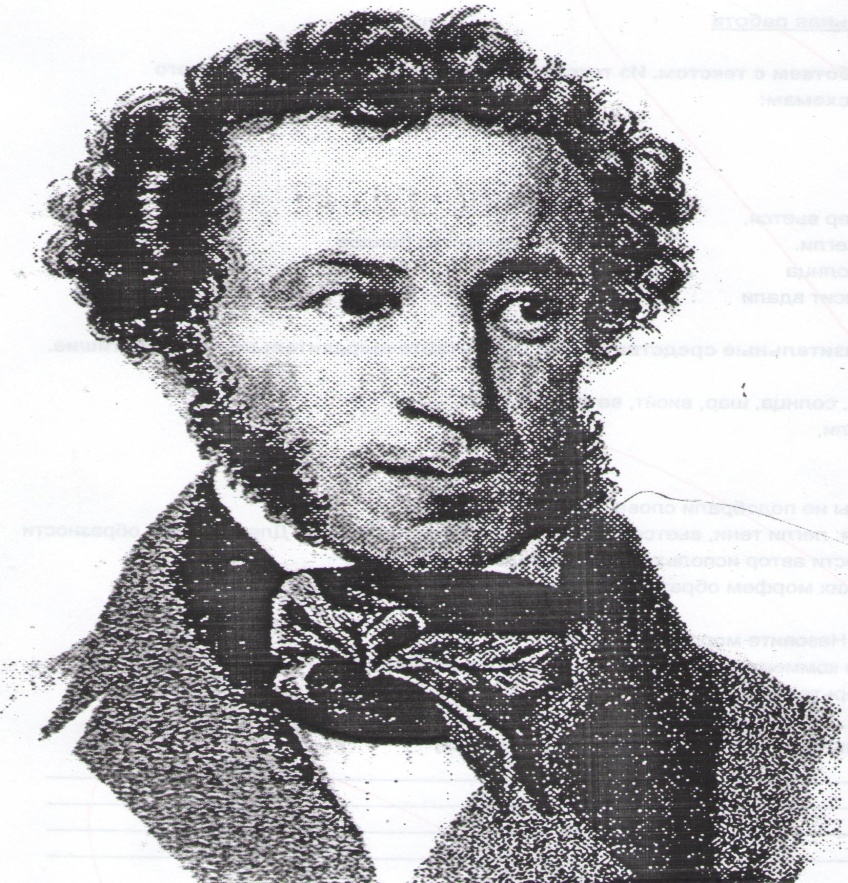 А.С. Пушкин  родился 26 мая 1799 года . Детство поэта прошло в Москве., в доме его родителей собирались самые известные писатели. В доме его отца была  большая библиотека. Воспитанный в  литературной среде , будущий поэт удивил всех своими стихами.
Путешествия по произведениям Пушкина
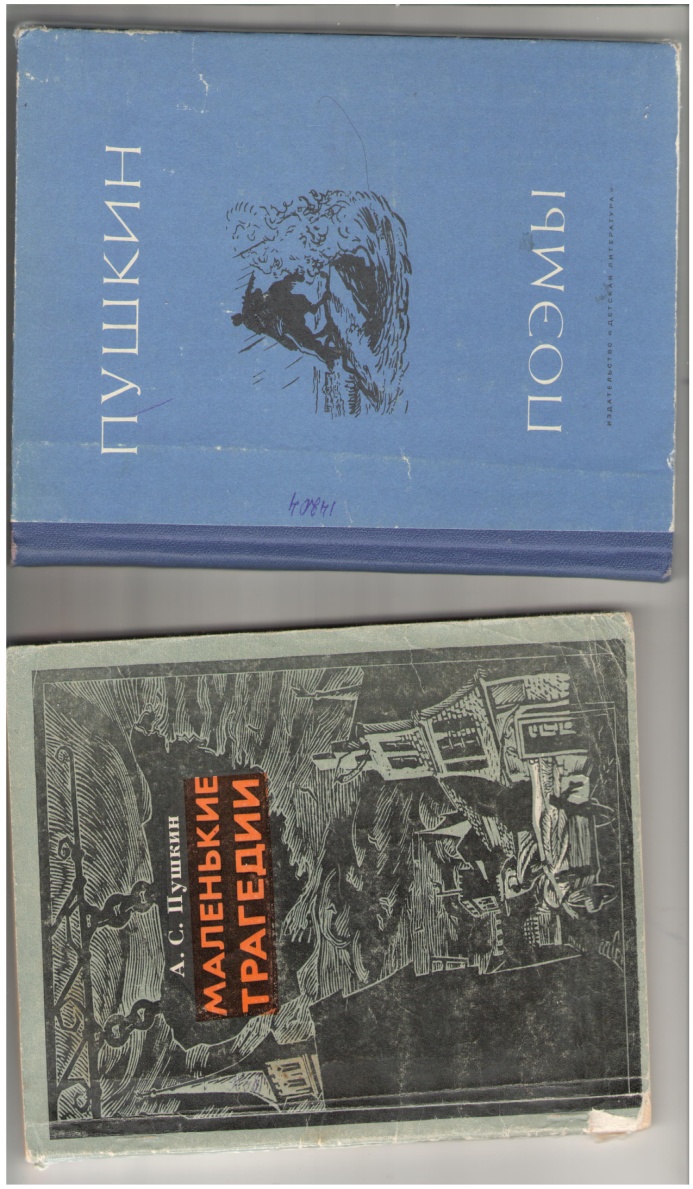 Государственный историко – литературный музей – заповедник А.С.Пушкина
СЕЛО ЗАХАРОВО
       ( Московская область)
      В 1987 году Захарово и сельское село Большие Вязёмы стали историко – литературным музеем – заповедником А.С. Пушкина. Захарово – именение бабушки поэта, у которой он проводил летние месяцы с 1805 по 1810 год.
ПУШКИН ВСЕГДА ОСТАЛСЯ  ЖИТЬ В БЛАГОРОДНОЙ   ПАМЯТИ НАРОДОВ !